Universidad Veracruzana
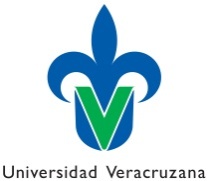 2º FORO PERMANENTE DE INTERNACIONALIZACIÓN

22 de marzo de 2018
Coordinación de Cooperación Académica
Proceso de gestión de convenios
Cooperación internacional y visibilidad
Brenda Álvarez
Adriana Cáceres
Ángel Fernández
Sagrario Pérez
Janet Solís
Universidad Veracruzana
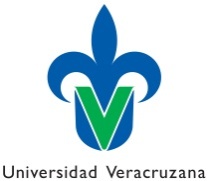 PROCESO DE 
GESTIÓN DE CONVENIOS
Universidad Veracruzana
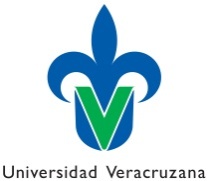 ACTIVIDAD INTEGRADORA: Conocer el proceso de gestión de convenios
Formar equipos e identificar sus funciones:
Académicos / Instituciones de Educación Superior (IES) / Dirección General de Relaciones Internacionales 
IES socia
Coordinación de Cooperación Académica (CCA)
Secretaría de Administración y Finanzas (SAF)
Secretaría Académica (SA)
Oficina del Abogado General (OAG)
Universidad Veracruzana
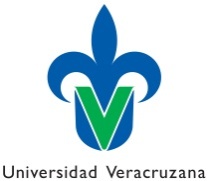 EQUIPO 1: Académicos / IES / DGRI
Solicitar el boceto de convenio a la IES socia o a la CCA de la UV y el aval de su facultad en caso de ser responsables. Enviar a la CCA una justificación académica.

Convenio general de colaboración: documento que explica condiciones generales, objetivos y actividades a realizar en el futuro.
Convenio específico de colaboración: establece objetivos particulares y describe las actividades a realizar, coordinadores, áreas disciplinarias, recursos o el financiamiento destinados a las actividades.

DGRI, UV(2017). La dimensión internacional en la educación superior: Experiencia y compromiso de la Universidad Veracruzana (pág. 128)
Universidad Veracruzana
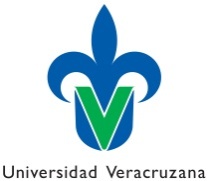 EQUIPO 2: IES socia
Acordar los términos del convenio con la CCA de la UV. 
Contar con el aval jurídico de su universidad. 
Enviar documentos legales a la CCA. 
Enviar el Convenio firmado por su Representante legal.
Universidad Veracruzana
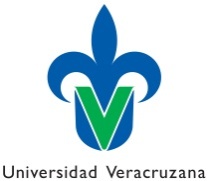 EQUIPO 3: CCA
Crear, fomentar y fortalecer vínculos, así como dar seguimiento a acciones de cooperación con otras instituciones y asociaciones nacionales e internacionales de educación superior. Ibídem (pág. 125)
Dar seguimiento a la gestión de convenios de colaboración académica.
Dar a conocer a la comunidad universitaria los convenios internacionales vigentes a través de la página web de la DGRI.
Universidad Veracruzana
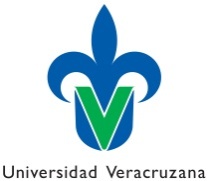 EQUIPO 4: SAF
Coordinar la adecuada administración de los recursos humanos, financieros y materiales para proporcionar apoyo y servicio eficiente a las áreas que contribuyen directamente a los fines de la Universidad.
Identificar que los Convenios académicos gestionados por la CCA no impliquen compromiso financiero, o en caso de que exista, identificar el Fondo, la Dependencia, la Clave programática y la Partida. 
Identificar posibles irregularidades.
Universidad Veracruzana
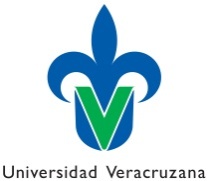 EQUIPO 5: SA
Analizar los convenios de apoyo e intercambio académico propuestos por las dependencias a su cargo, a fin de definir los que resulten convenientes para la Universidad y solicitar su formalización a la Rectora.
Universidad Veracruzana
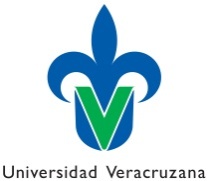 EQUIPO 6: Oficina del Abogado General
El Abogado General tendrá la representación legal de la Universidad Veracruzana por delegación del Rector, dependerá directamente de él y podrá delegar su representación en los asuntos que considere necesarios.
Solicitar la firma de la Rectora o del Abogado General.
Universidad Veracruzana
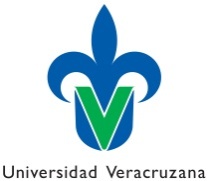 Documentos legales solicitados a Instituciones de Educación Superior Nacionales e Internacionales
Decreto de creación, gaceta oficial o similar;
Poder notarial de representante legal o documento que faculta al titular o representante legal a firmar el convenio (Nombramiento, Ley, Estatuto, Reglamento);
Identificación oficial del representante legal;
Registro Federal de Contribuyentes; y
Comprobante de domicilio.
Traducción al español de los documentos que se pretendan formalizar.
Universidad Veracruzana
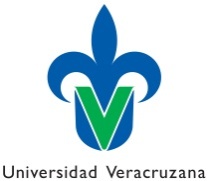 OBSERVACIONES GENERALES
Vigencia: 4 años por el periodo rectoral.
Actividades del convenio aprobadas por sus responsables. 
Uso de logos institucionales.
Sólo representantes legales pueden firmar. 
Compromiso financiero. 
Términos académicos definidos.
Universidad Veracruzana
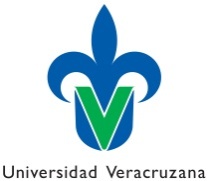 PROCESO DE GESTIÓN DE CONVENIOS
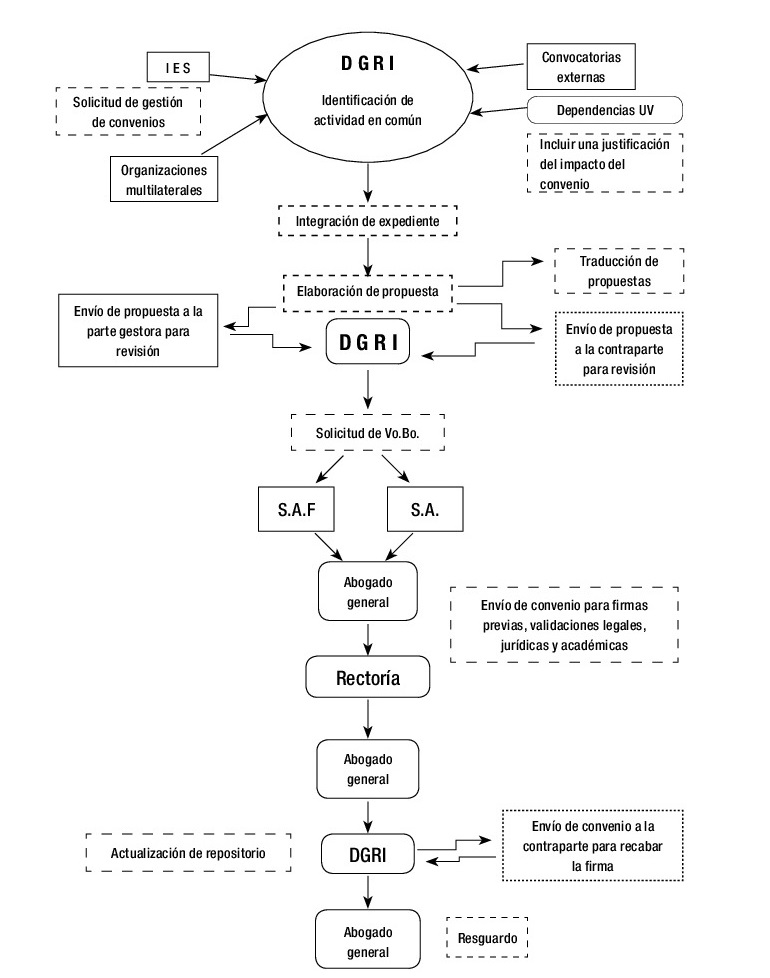 Universidad Veracruzana
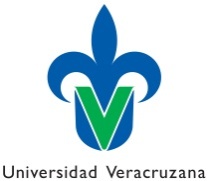 PROCESO DE GESTIÓN DE CONVENIOS
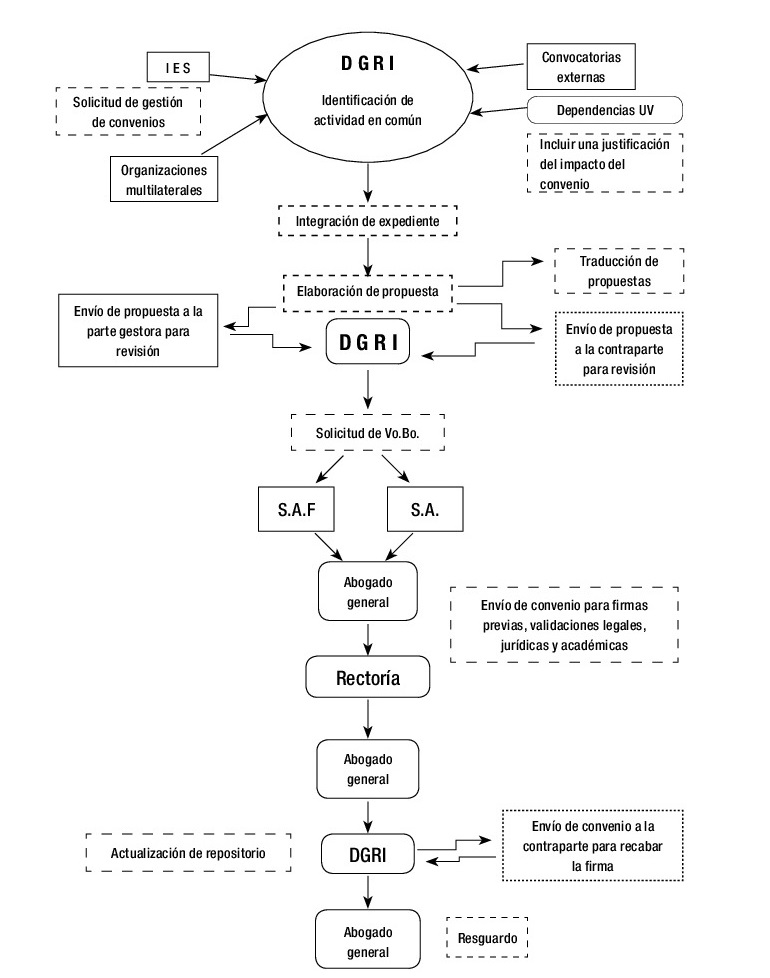 Universidad Veracruzana
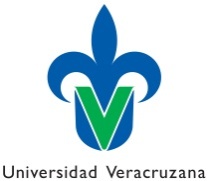 ¿Qué pasa cuando el proceso de firma ha finalizado 
y llega un nuevo convenio a la UV?
Universidad Veracruzana
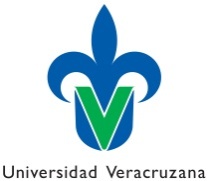 ACTUALIZACIÓN DEL REPOSITORIODar a conocer a la comunidad universitaria losconvenios internacionales vigentes
Se sube un convenio al repositorio únicamente cuando ha llegado a la CCA el original en físico.
Se escanea y se envía el original para resguardo de la OAG.
Se capturan los datos del convenio, se sube el convenio en formato PDF al one drive institucional (por país y por región), y se incluye la información y el hipervínculo en el repositorio en formato excel.
Se sube el repositorio al one drive institucional, lo cual actualiza automáticamente el repositorio dentro de la página web de la DGRI.
Se envía un recordatorio mensual acerca del repositorio a autoridades y personal interesado.
Universidad Veracruzana
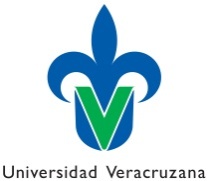 ¿Qué pasa cuando un convenio 
está próximo a vencer?
Universidad Veracruzana
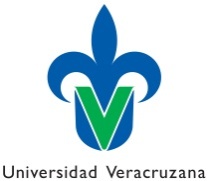 RENOVACIÓN DE UN CONVENIO
Tres meses antes de la fecha de terminación de la vigencia de un convenio, se contacta al responsable/dependencia que podría haber promovido o estar involucrada en la operación del convenio, solicitando lo siguiente:
Si es que dicha dependencia continúa involucrada con su operación y, en su caso, si estarían interesados en la renovación del mismo.
En caso afirmativo, si la dependencia mantiene contacto con su contraparte y sus datos de contacto con el fin de consultar si existe interés para renovar.
Si ambas partes están de acuerdo, se requiere la identificación de actividades concretas y viables que fortalezcan los vínculos académicos entre ambas. 
Se incluye una encuesta en línea relacionada con la operación del convenio.
Seguimiento para la posible renovación.
Actualización del repositorio.
Universidad Veracruzana
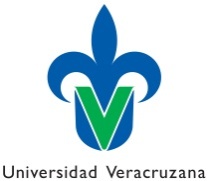 CONCLUSIONES
La gestión de un convenio es un proceso largo. 
Antes de firmarlos se deben acordar los términos generales con las IES socias y con las dependencias internas a la UV.
La Rectora o el Abogado General sólo firman convenios validados por la SA y por la SAF. 
Se deben solventar todas las observaciones antes de solicitar las firmas. 
No es del todo fácil llevar un seguimiento y control acerca de la operatividad de un convenio en específico, puesto que quien funge como responsable no siempre es quien lo promueve, además de los cambios constantes de personal en las dependencias involucradas.
Universidad Veracruzana
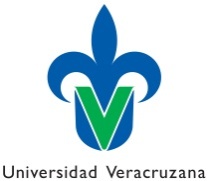 ¿Qué tanto sabe el personal de la DGRI acerca de nuestro repositorio de convenios internacionales?
Con tu teléfono celular entra a:
www.menti.com
Universidad Veracruzana
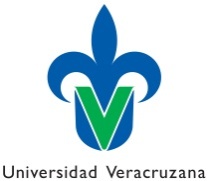 COOPERACIÓN
INTERNACIONAL
Y 
VISIBILIDAD
Universidad Veracruzana
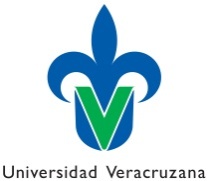 BUSCANDO NUEVAS ÁREAS DE COLABORACIÓN
METODOLOGÍA
Búsqueda de nuevas áreas de colaboración en las siguientes regiones:
Asia
Eurasia
Medio Oriente

CRITERIOS DE BÚSQUEDA: 
a) Rankings internacionales:
QS Ranking , THE
International Association of Universities at UNESCO
4 International Colleges and Universities Unirank
b) IES mexicanas con convenios con IES en Asia (interés por América Latina)
c) Visitas presidenciales
d) Oportunidades de becas (AMEXCID, CONACYT)
Universidad Veracruzana
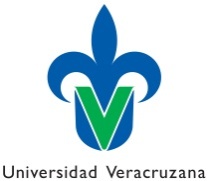 BUSCANDO NUEVAS ÁREAS DE COLABORACIÓN
METODOLOGÍA
Elaboración de una base de datos de las IES encontradas.

Identificación de las IES que cuentan con un departamento de enseñanza del español y las que imparten el español dentro de un centro/instituto de idiomas.

Elaboración de cartas dirigidas a los representantes de las oficinas de relaciones internacionales.
Universidad Veracruzana
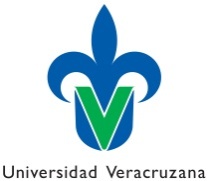 BUSCANDO NUEVAS ÁREAS DE COLABORACIÓN
PAÍSES SELECCIONADOS POR REGIÓN
ASIA

China (25)
Taiwán (9)
Singapur (3)
Corea del Sur (15)
EURASIA

Rusia (15)
Polonia (1)
Kazajistan (1)
Ucrania (7)
Belorrusia (1)
MEDIO 
ORIENTE

Arabia Saudita (9)
Emiratos 
Árabes Unidos (9)
Kuwait (1)
Qatar (1)
Totales:
97 cartas enviadas
13 países
Universidad Veracruzana
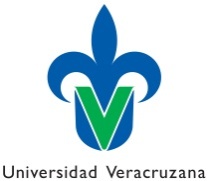 BUSCANDO NUEVAS ÁREAS DE COLABORACIÓN
RESULTADOS
Derivado de estas gestiones se recibieron respuestas favorables de las siguientes instituciones, con las cuales se firmó un convenio:

RUSIA
Rusian State Social University
Chuvash State University

TAIWAN
Wenzao Ursuline University of Languages
Providence University
Universidad Veracruzana
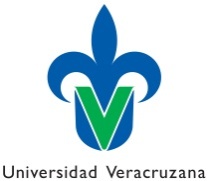 BUSCANDO NUEVAS ÁREAS DE COLABORACIÓN

¿HACIA DÓNDE VAMOS?
PRIMERAS ACCIONES 
Difundir información con académicos
Establecer contacto con académicos de otras instituciones (preparar proyectos)
TAREAS DE SEGUIMIENTO A REALIZAR
c) Buscar nuevas aéreas de oportunidad
d) Formalización de proyectos concretos en las siguientes regiones:
Asia (China, Japón, Corea del Sur, Vietnam y Tailandia)
Europa
África
META A CORTO/MEDIANO PLAZO
 Gestionar y organizar un grupo de académicos para realizar una misión a regiones estratégicas de interés para la Universidad Veracruzana.
Universidad Veracruzana
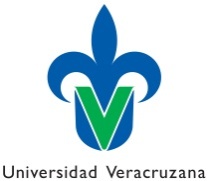 VISIBILIDAD:NUESTRO E-BROCHURE
¿Qué tanto sabe el personal de la DGRI acerca del e-brochure de la Universidad Veracruzana?
Con tu teléfono celular entra a:
www.menti.com
Universidad Veracruzana
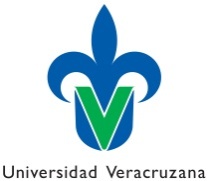 VISIBILIDAD:NUESTRO E-BROCHURE
Aspectos relevantes:

Se presenta dentro de la página web de 
la Dirección General de Relaciones Internacionales.

Se encuentra en 8 idiomas: español, inglés, japonés, francés, alemán, portugués, italiano y chino. 

Se actualiza de forma semestral (numeralia, imágenes, información de dependencias, links a páginas web).

El es único folleto electrónico con información completa y en varios idiomas con el que cuenta la Universidad.
Incluye todas las oportunidades que ofrece la UV y se divide en las siguientes secciones: 

El estado de Veracruz, México
Un vistazo a la UV
Instalaciones
Estudia en la UV
Universidad Veracruzana Intercultural (UVI)
Aprende español en la EEE
Investigación
Internacionalización
Arte y Cultura
Responsabilidad Social
Servicios y Atención a Visitantes
Testimonios
Otros sitios web de interés